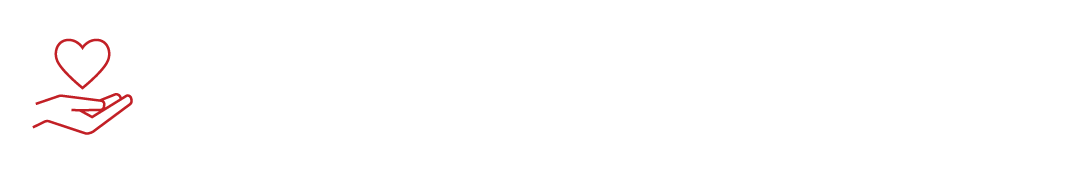 Exchange Emerging Vascular Research
Chicago, IL | May 15-18, 2024
Submit your Abstracts to #VascularDiscovery24
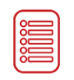 17 Abstract Categories tailored to your field of study
Incorporate video clips, animations, audio presentations and more!
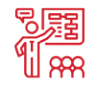 Get Published in AHA’s Scientific Journal, ATVB
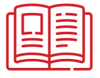 Opportunity to present your accepted abstracts to a global audience.
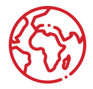 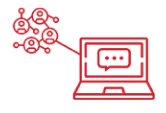 Grow your professional network and reconnect with colleagues in person
Follow for live updates March 17-19!
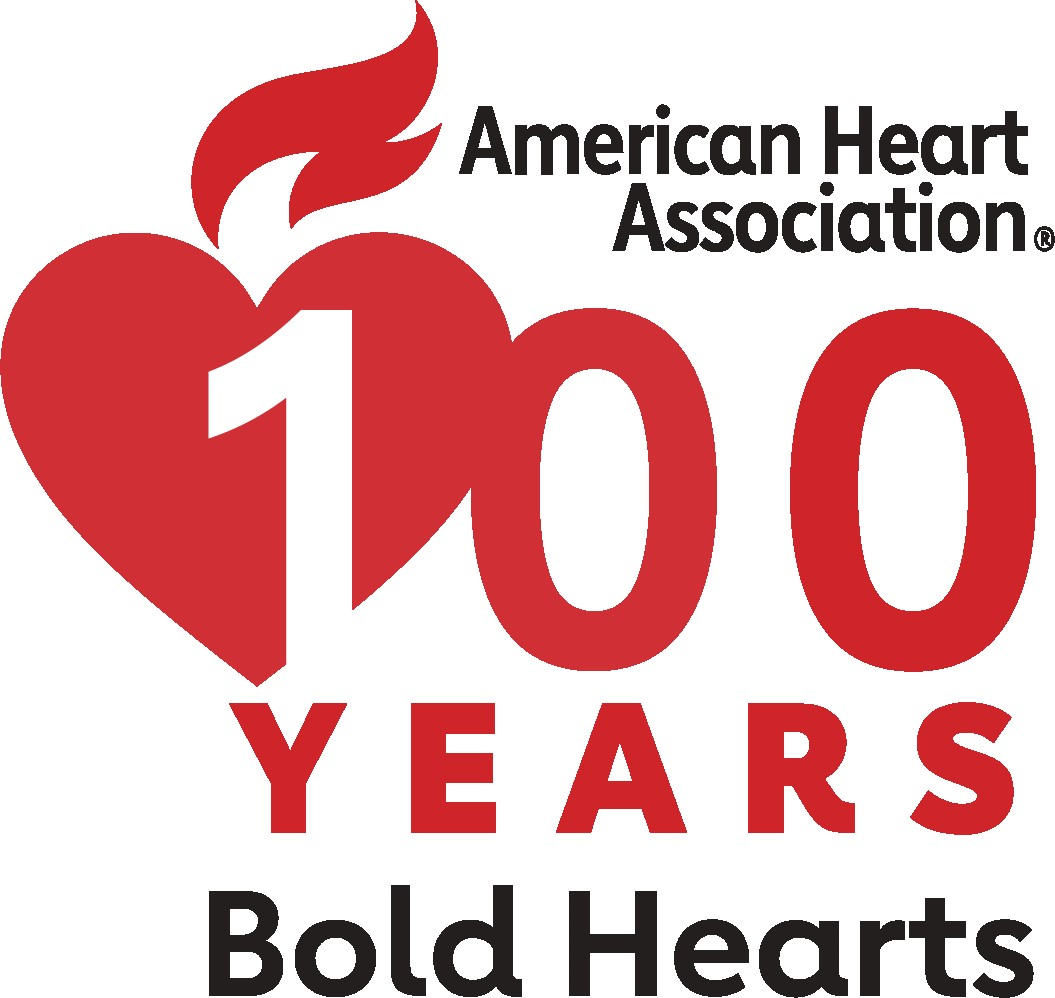 Abstracts Close Wednesday, January 10th
https://professional.heart.org/vasculardiscoverysessions
#VascularDiscovery24